Управление образования АМС Ирафского района
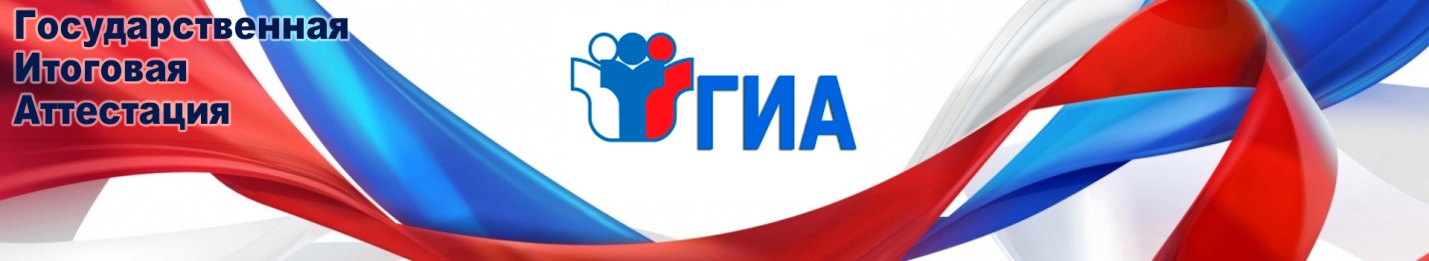 Подготовка к ЕГЭ-2022
Полезные ссылки для подготовки к государственной итоговой аттестации
Управление образования АМС Ирафского района  Видеоконсультации разработчиков КИМ ЕГЭ
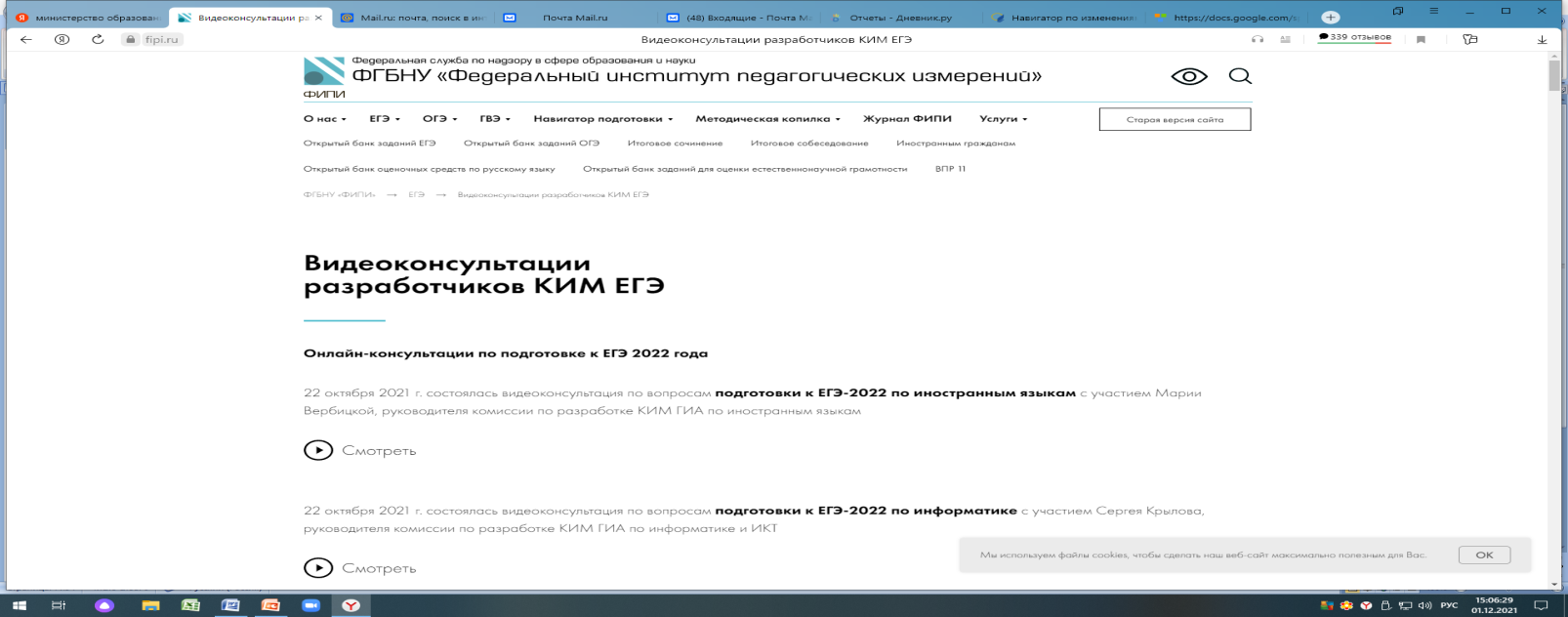 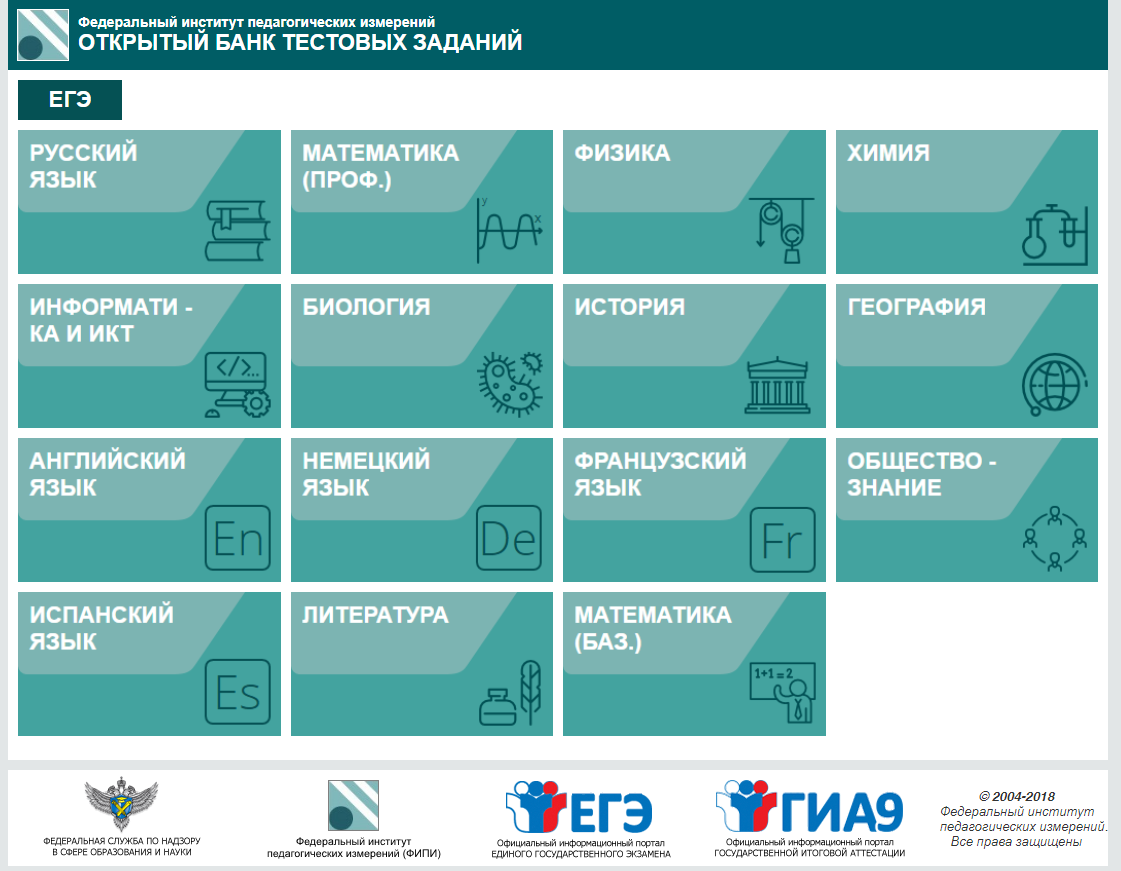 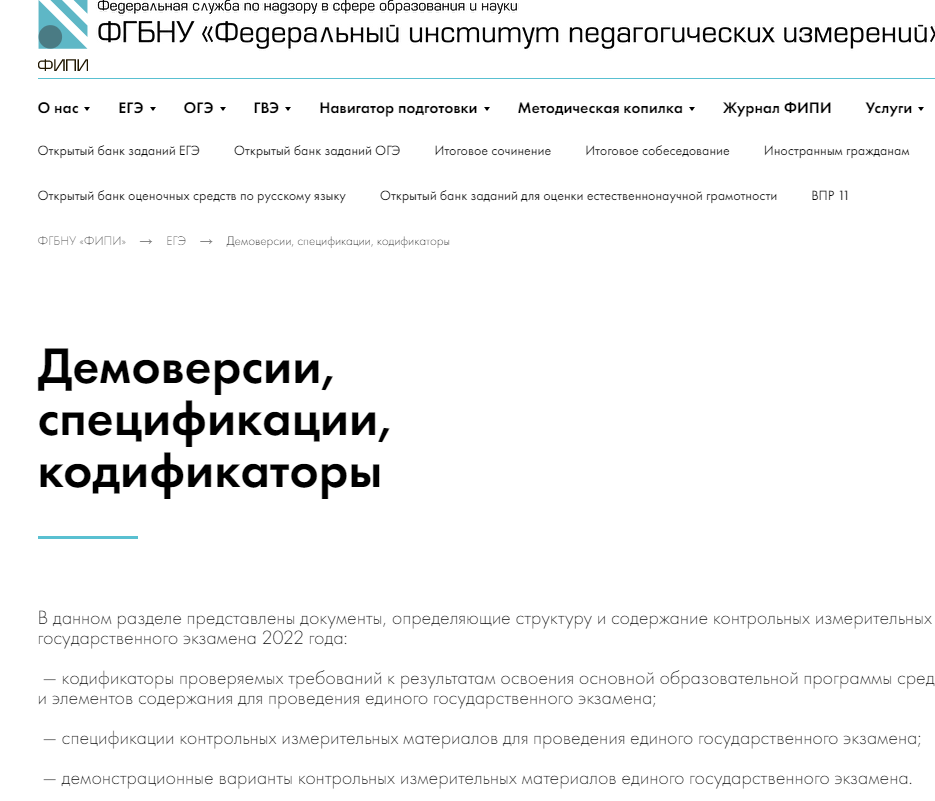 Управление образования АМС Ирафского района  YouTube-канал Рособрнадзор
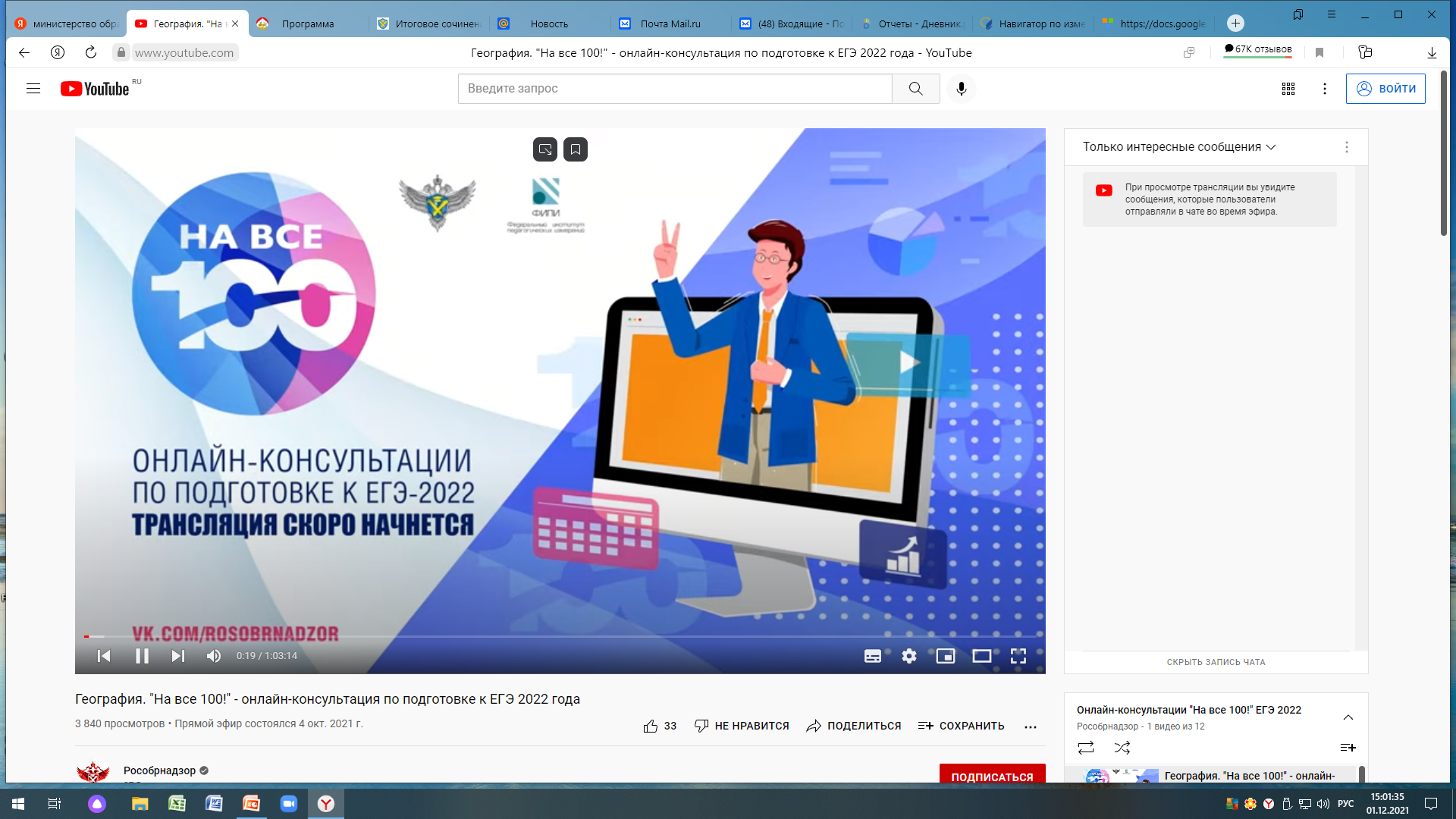 Управление образования АМС Ирафского района Навигатор ГИА
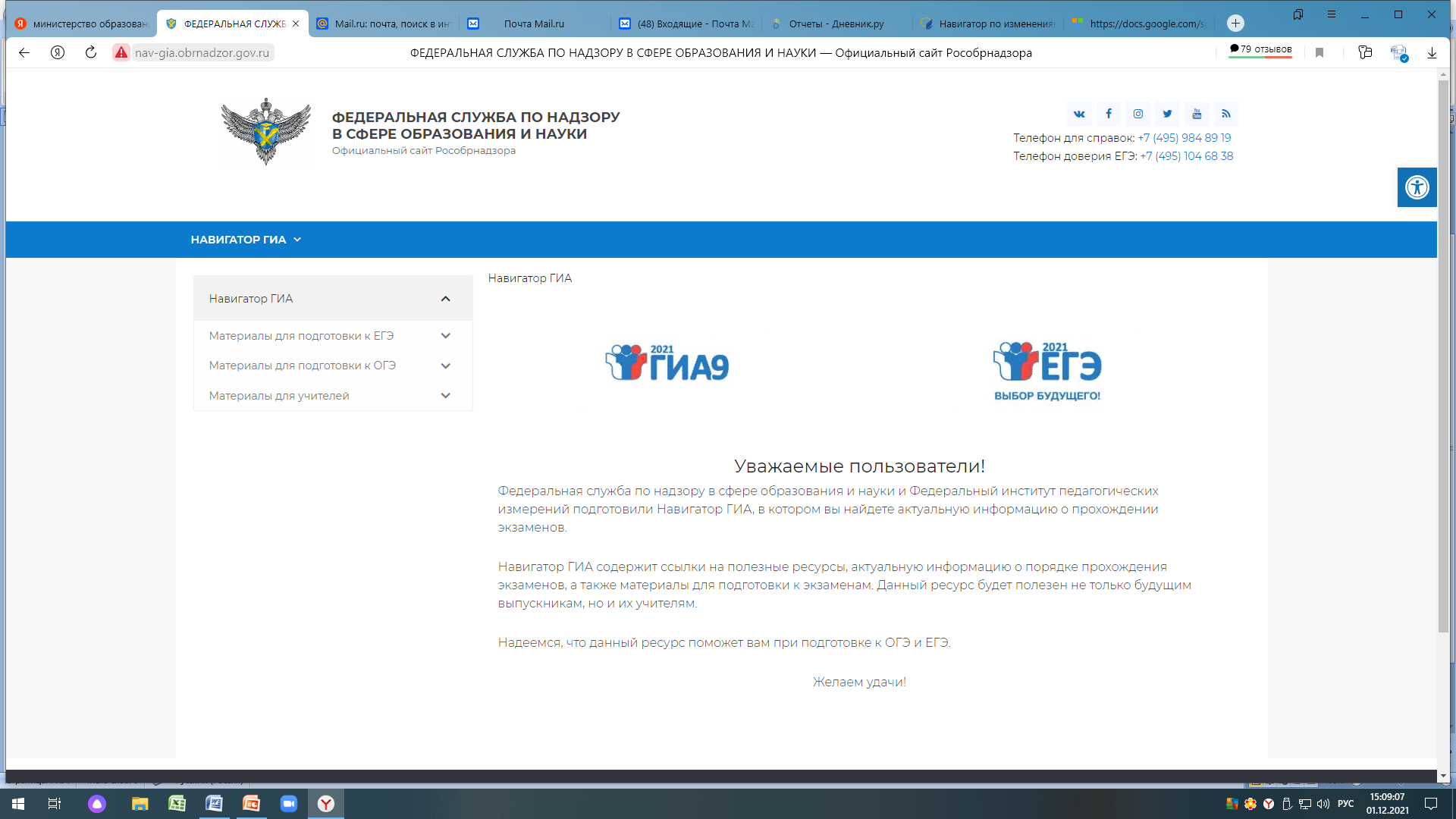 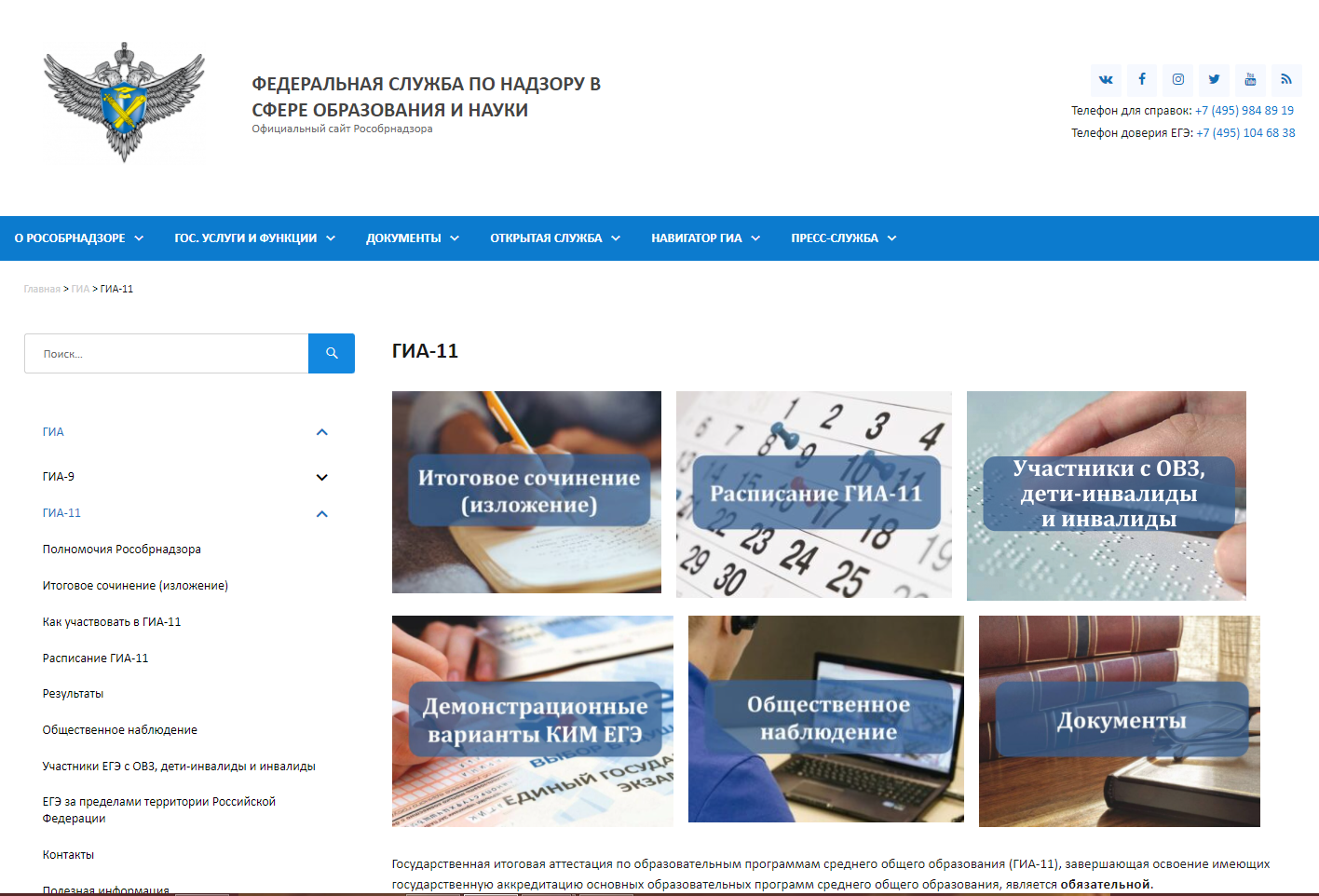 Управление образования АМС Ирафского районаhttps://ege15.ru/files/news - сайт ГБУ РЦОКО
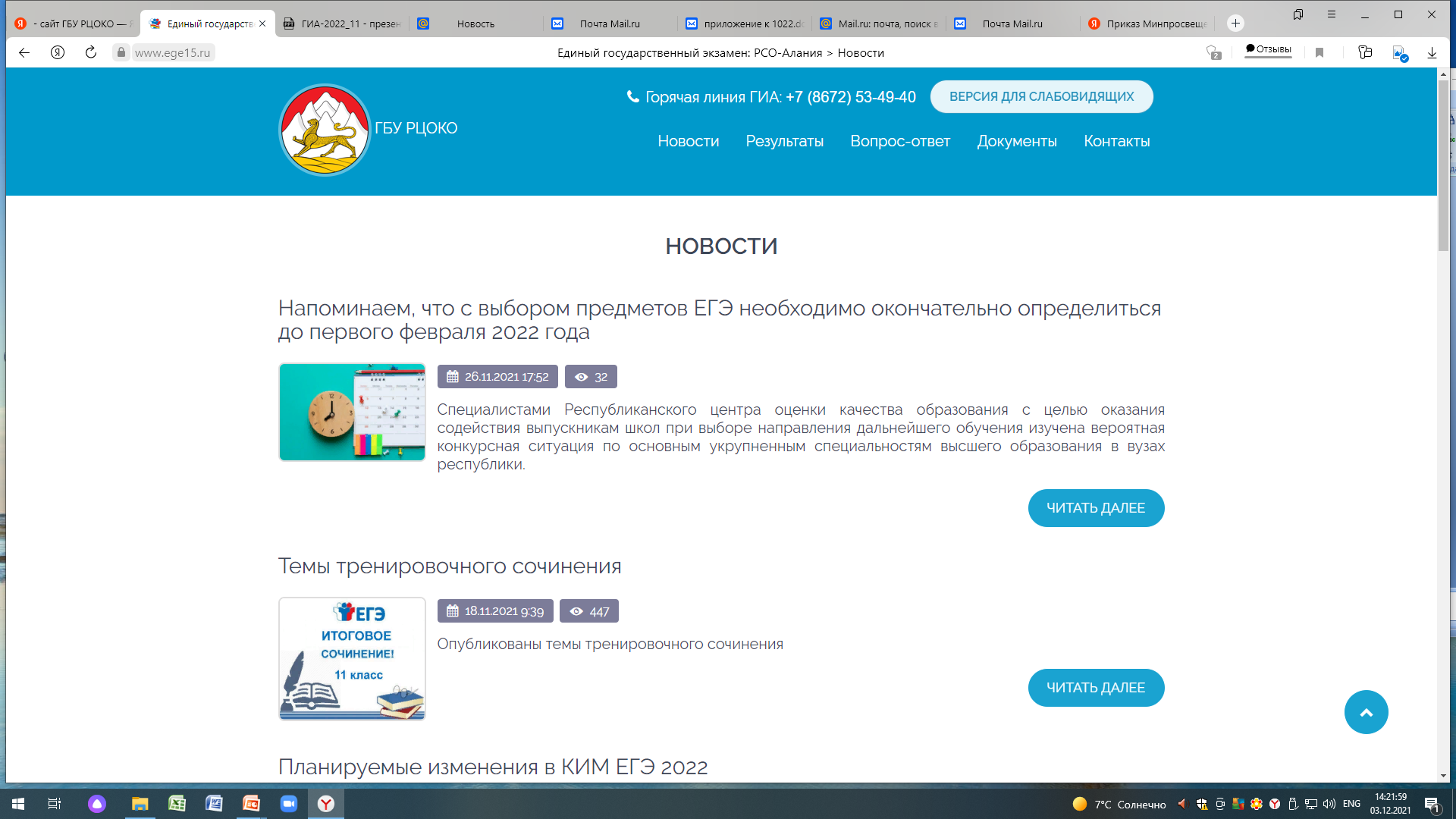 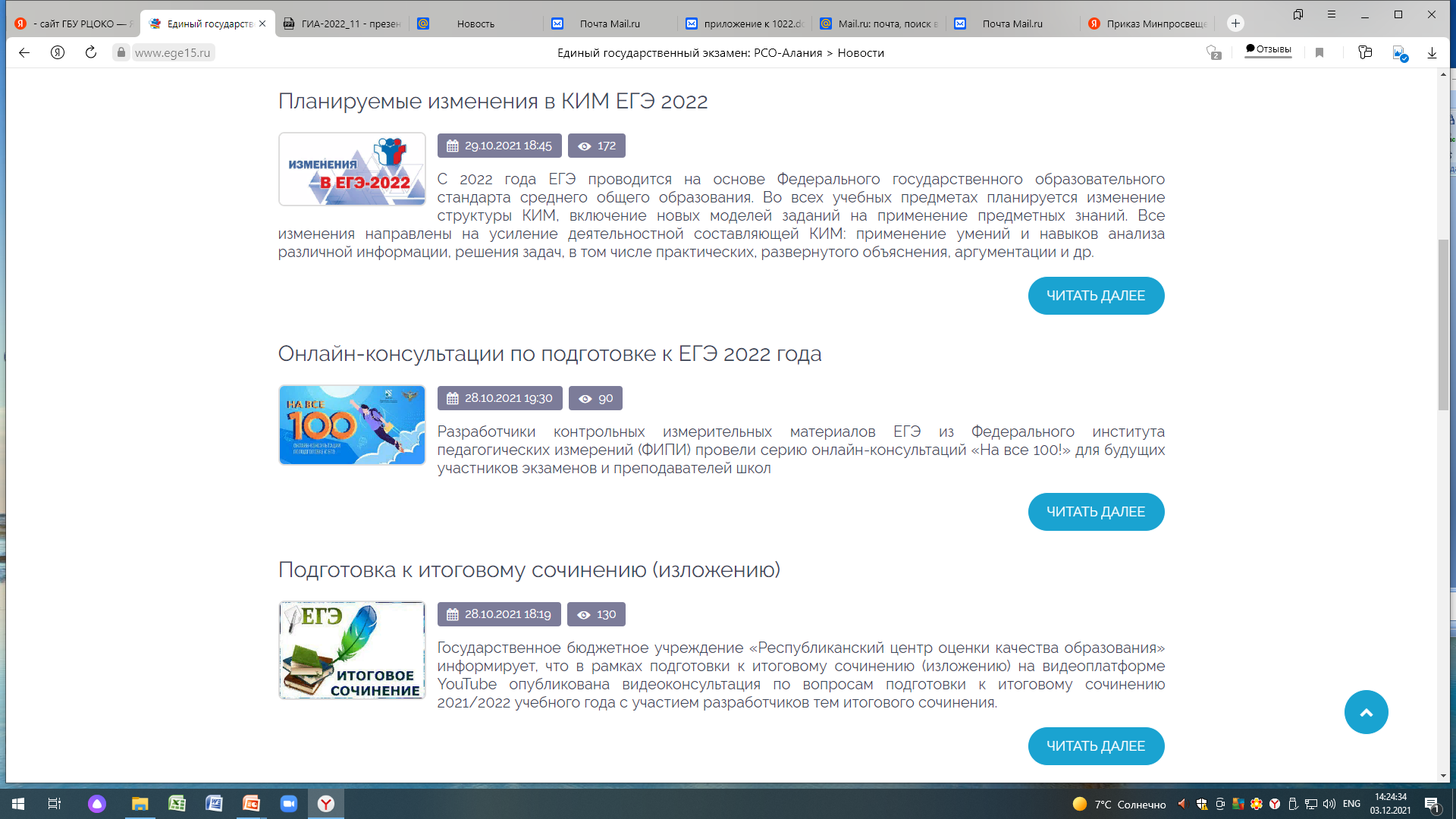 Управление образования АМС Ирафского районаhttp://mon.alania.gov.ru Запись вебинаров
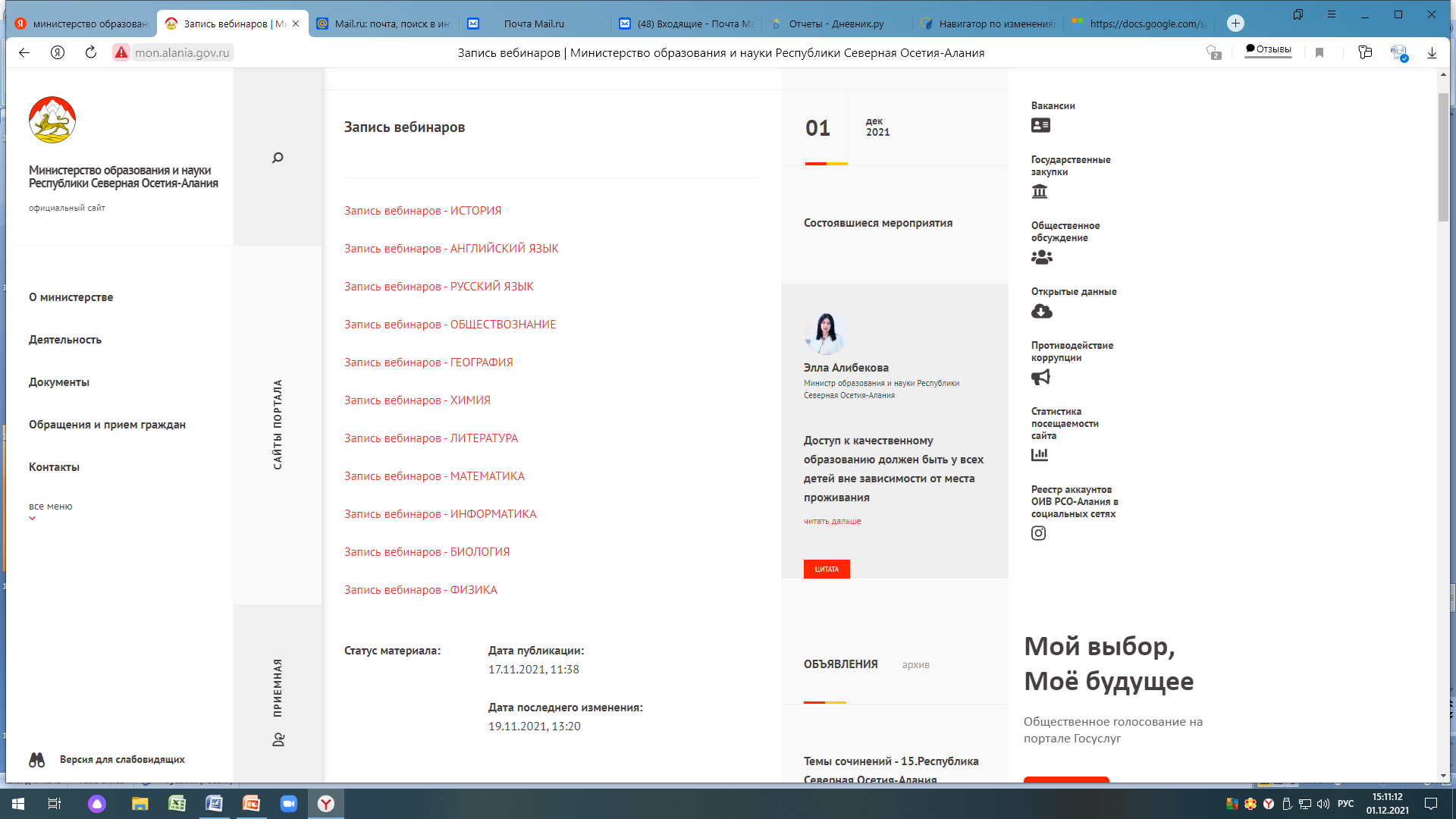 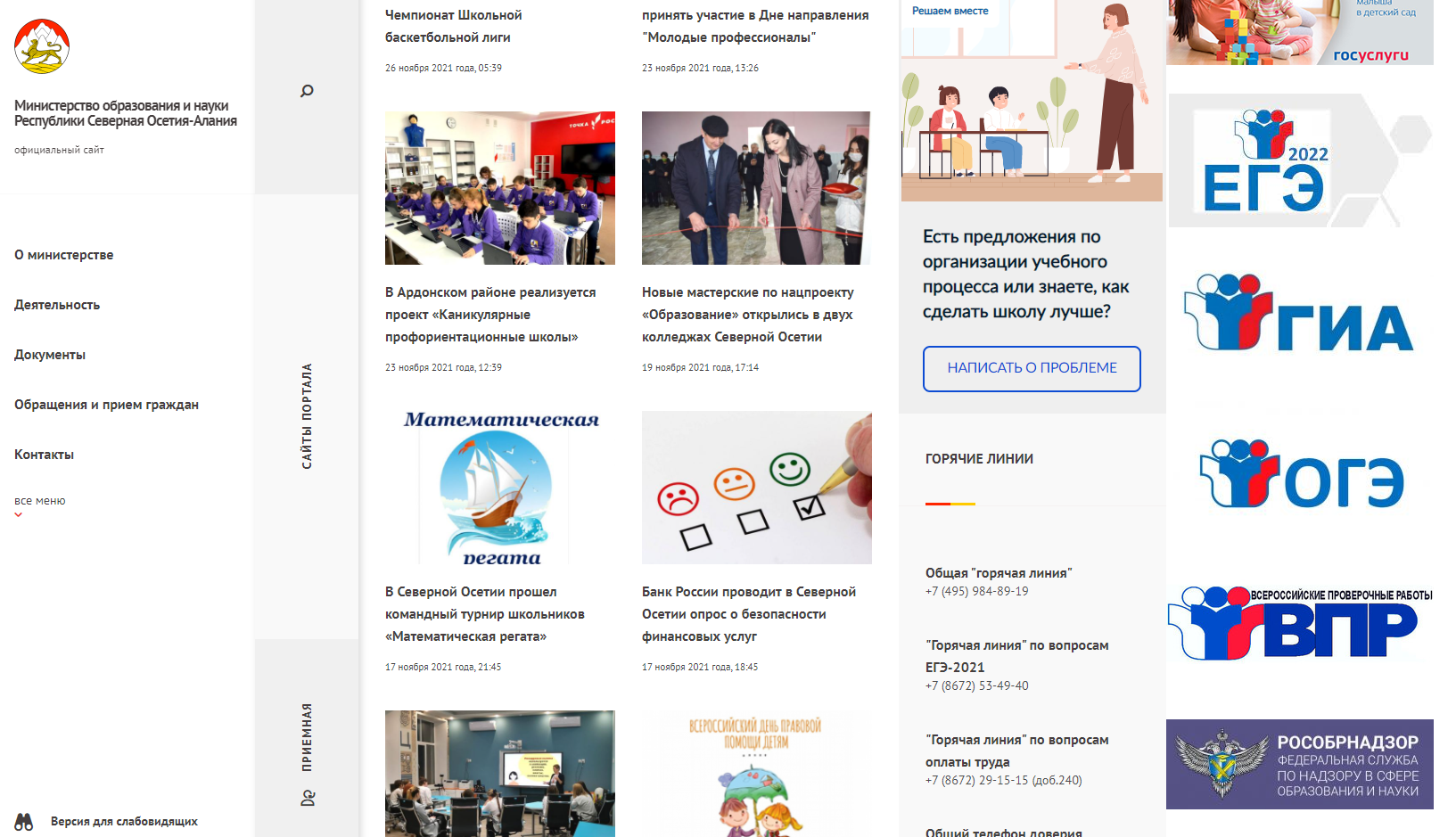 Управление образования АМС Ирафского районаhttp://mon.alania.gov.ru Расписание вебинаров
Управление образования АМС Ирафского района http://mon.alania.gov.ru Расписание вебинаров
Управление образования АМС Ирафского района     http://mon.alania.gov.ru   Расписание вебинаров
Управление образования АМС Ирафского района       http://mon.alania.gov.ru        Расписание вебинаров
Управление образования АМС Ирафского района     http://mon.alania.gov.ru   Расписание вебинаров
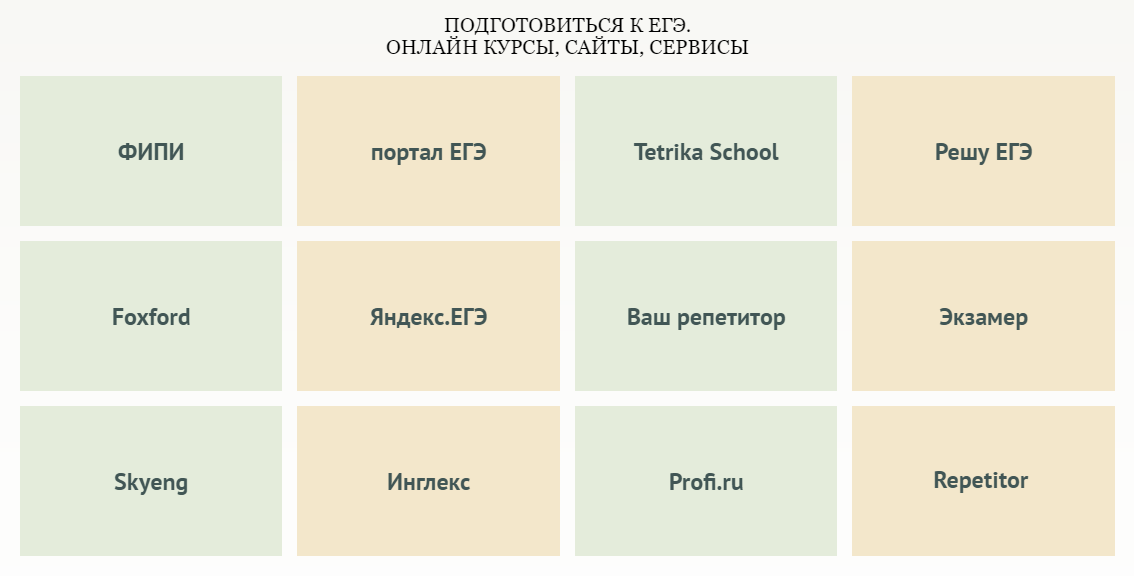 Управление образования АМС Ирафского района Полезные ресурсы для подготовки к ЕГЭ И ОГЭ      https://best-language.ru ;    http://gramma.ru
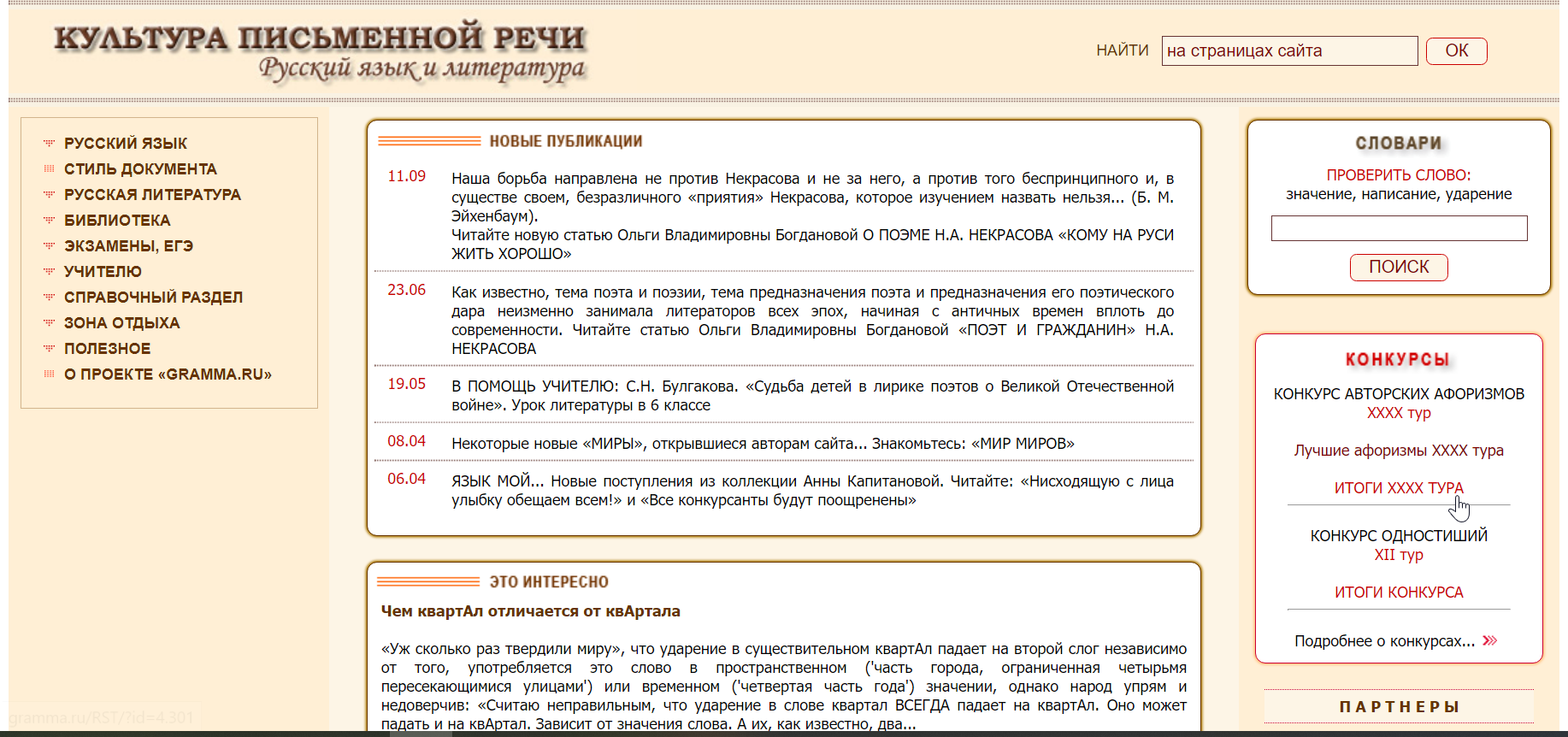 Управление образования АМС Ирафского района Полезные ресурсы для подготовки к ЕГЭ И ОГЭ                                 https://www.textologia.ru/russkiy/?q=394
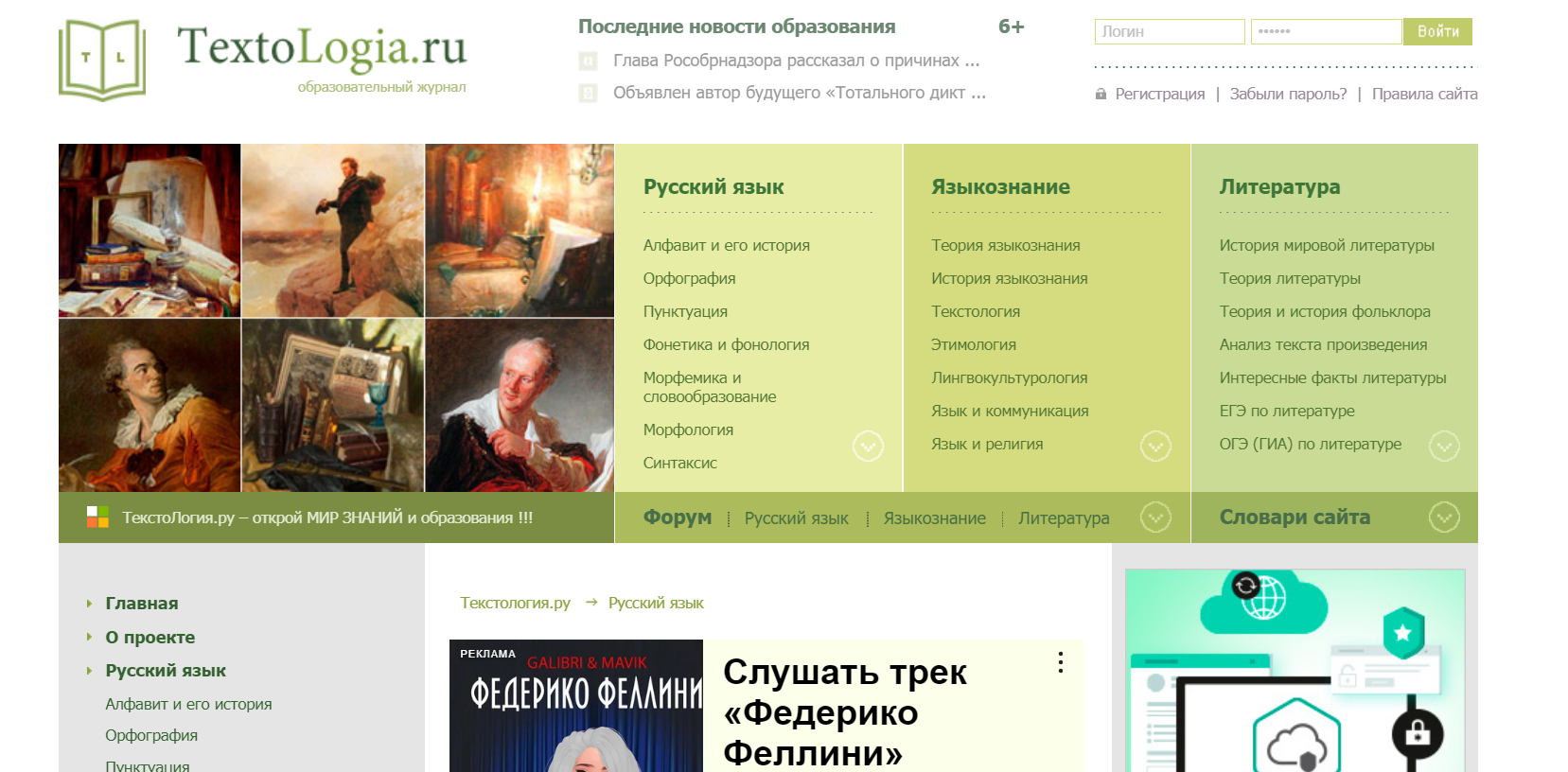 Управление образования АМС Ирафского района Полезные ресурсы для подготовки к ЕГЭ И ОГЭ                                https://mel.fm/author/gramotnost-na-mele
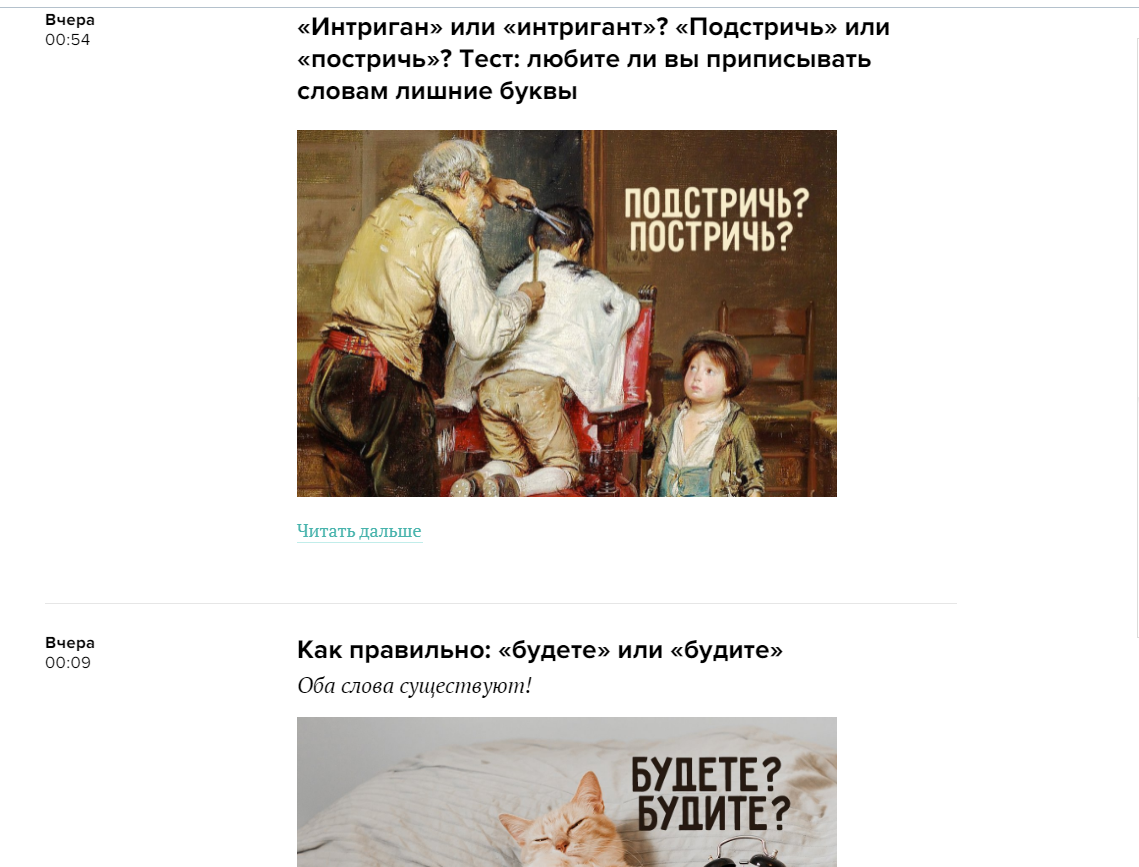 Управление образования АМС Ирафского района Полезные ресурсы для подготовки к ЕГЭ И ОГЭ
http://5litra.ru
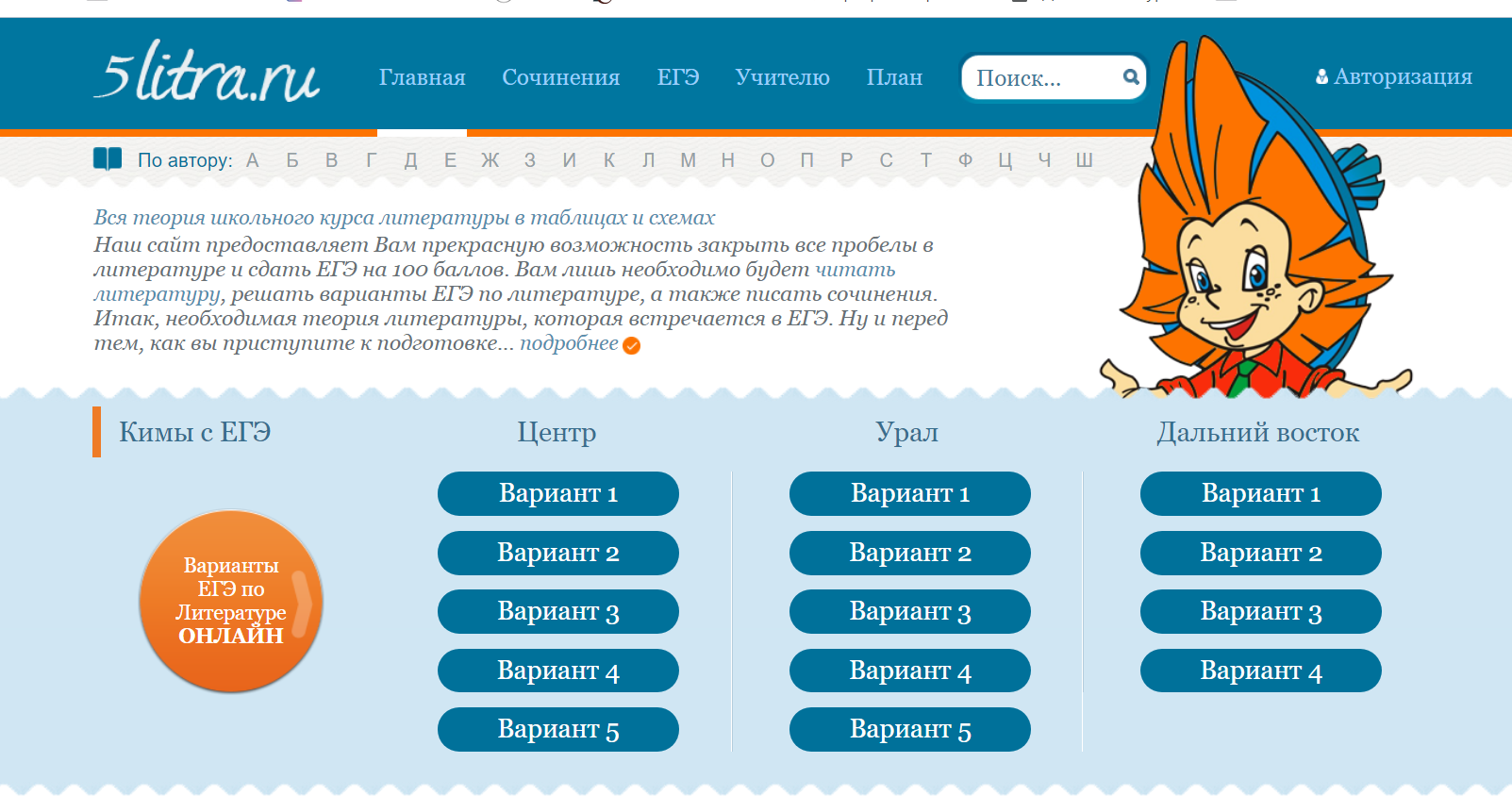 Ударение.инфо —
Управление образования АМС Ирафского района Полезные ресурсы для подготовки к ЕГЭ И ОГЭ

http://www.udarenie.info
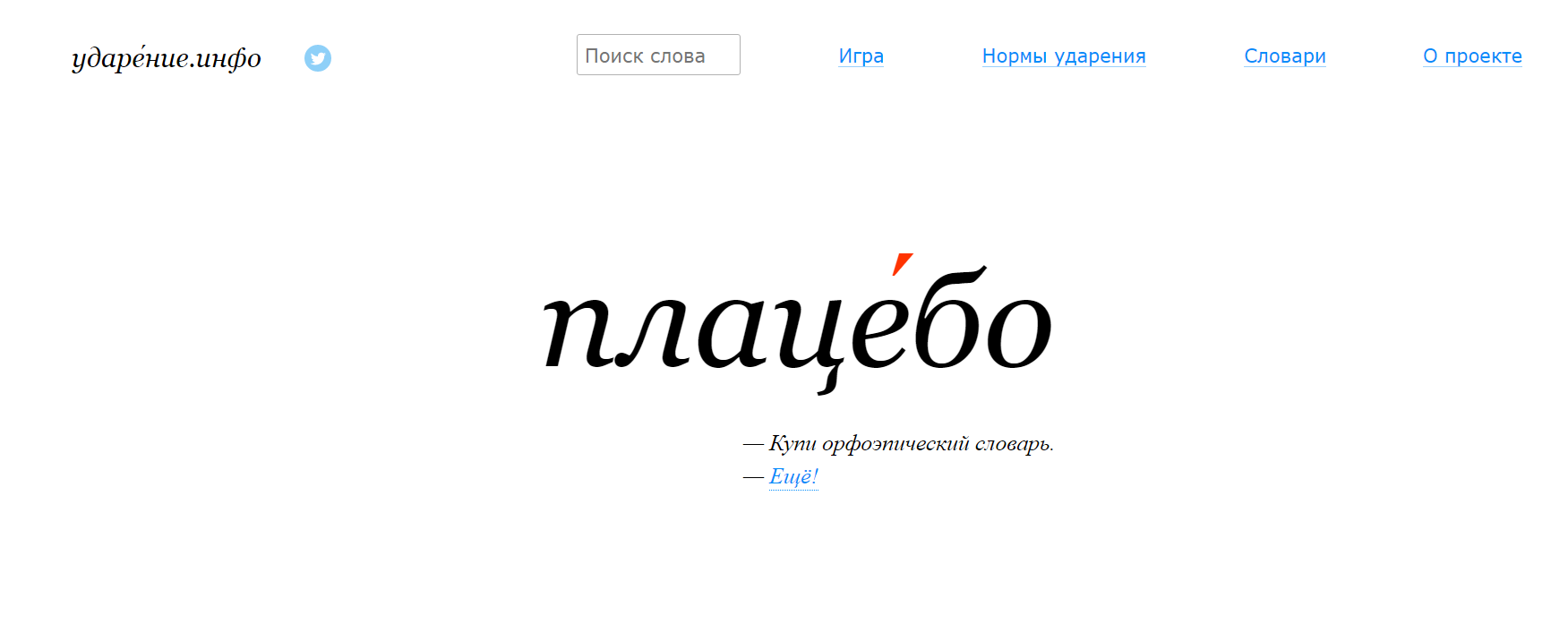 Управление образования АМС Ирафского района        Полезные ресурсы для подготовки к ЕГЭ И ОГЭ

http://gramota.ru/class/coach/idictation/
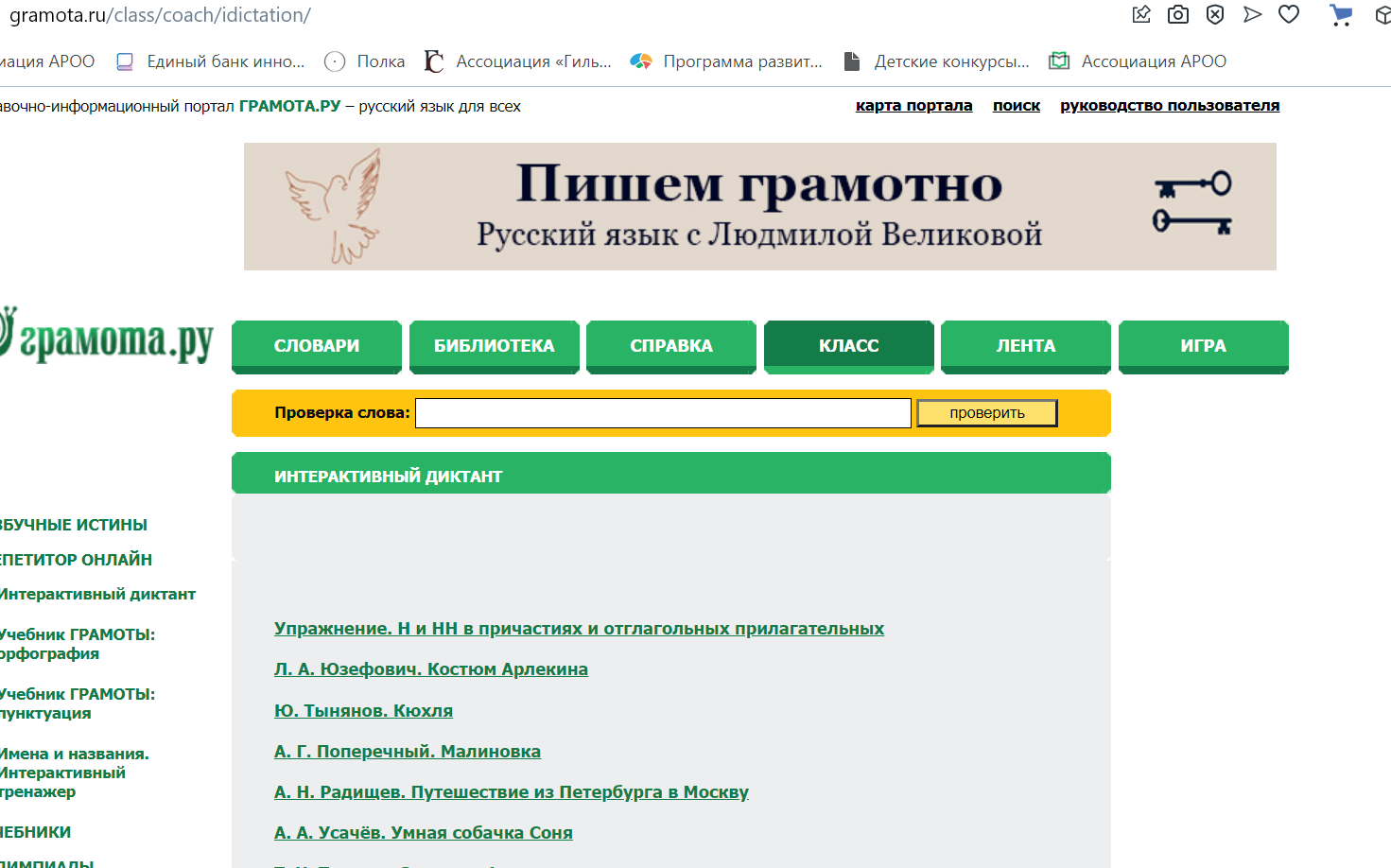 Управление образования АМС Ирафского района       Полезные ресурсы для подготовки к ЕГЭ И ОГЭ
Русская грамматика — ресурс, содержащий электронную версию Академической грамматики русского языка, составленной Академией наук.
Русский на 5 — интерактивный информационно-обучающий сайт для детей и взрослых. Курс русского языка в доступном изложении, в том числе по подготовке к ЕГЭ.
Знайка — многопрофильный сайт. На нём есть все школьные предметы, в том числе и русский язык в видеоуроках. Темы разбиты по классам — удобно найти то, что нужно.
Приложение «Глазарий языка» — всё, что нужно знать о русском языке в формате коротких статей: история, синтаксис, фонетика, стилистика и другие разделы
«Орфография» — интерактивное приложение для прокачки навыков правописания.
 «Пунктуация» — приложение поможет натренировать навык расстановки знаков препинания.
Управление образования АМС Ирафского района        Полезные ресурсы для подготовки к ЕГЭ И ОГЭ
Litra.ru — сочинения, краткие содержания, полные произведения, характеристики персонажей, биографии и критика. 
Полка — 108 самых важных русских книг в вопросах и ответах. Сайт больше подходит для вдумчивого чтения и анализа.
Литератор! — игра для лучшего запоминания прочитанного произведения. Нужно будет угадывать автора, героя или цитату. 
Решу ЕГЭ! — тестовые задания для самопроверки. Можно выбрать тему, которую хочется закрепить, и пройти по ней тест. 
Русская классика. Начало — спецпроект Арзамас о классике русской литератуы.
Управление образования АМС Ирафского района         Полезные ресурсы для подготовки к ЕГЭ И ОГЭ
Аудиокниги для школьников - по произведениям русских классиков для учеников 5-11 классов.
Arzamas — курсы о разных писателях и направлениях (лучше смотреть курсы только на те темы, которые есть в кодификаторе).
 Лекции по литературе на канале «Культура» — 68 лекций по русской литературе.
 Interneturok.ru — интерактивные уроки по литературе с видео и тестами.
Textologia.ru — основные этапы, периоды и особенности развития мирового литературного процесса, важные литературные понятия, структура и содержание заданий ЕГЭ по предмету
Управление образования АМС Ирафского районаЖелаем удачи !